FE Example #1
FE Example #2
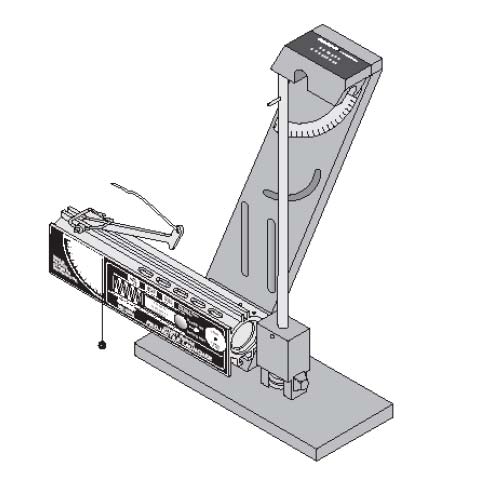 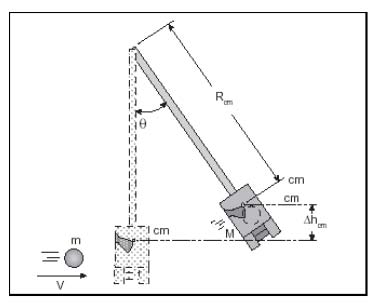 FE Example #3
FE Example #4
FE Example #5